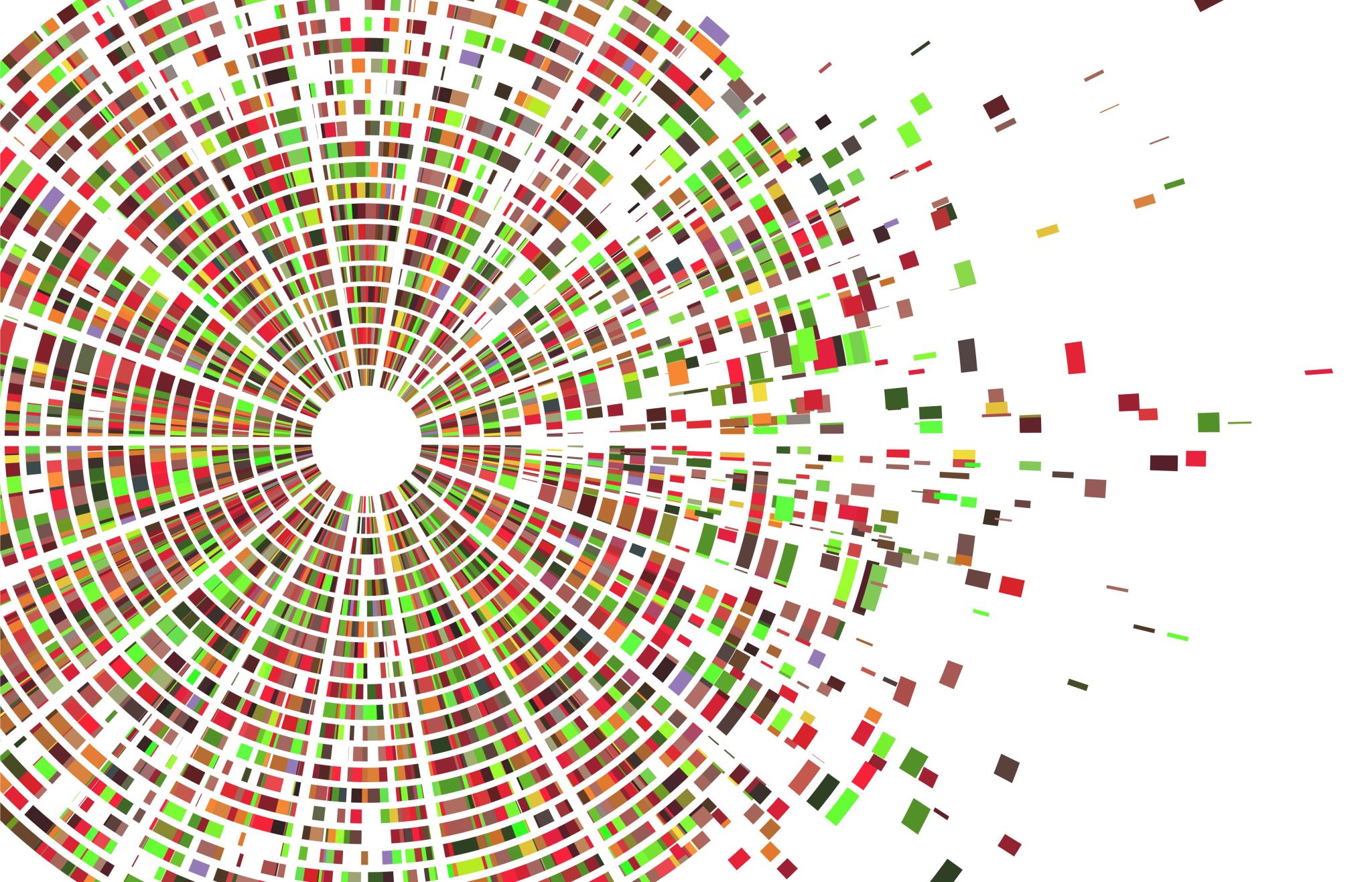 ProgettoGiolab
Attività laboratoriale che prevede l’uso di giochi da tavolo
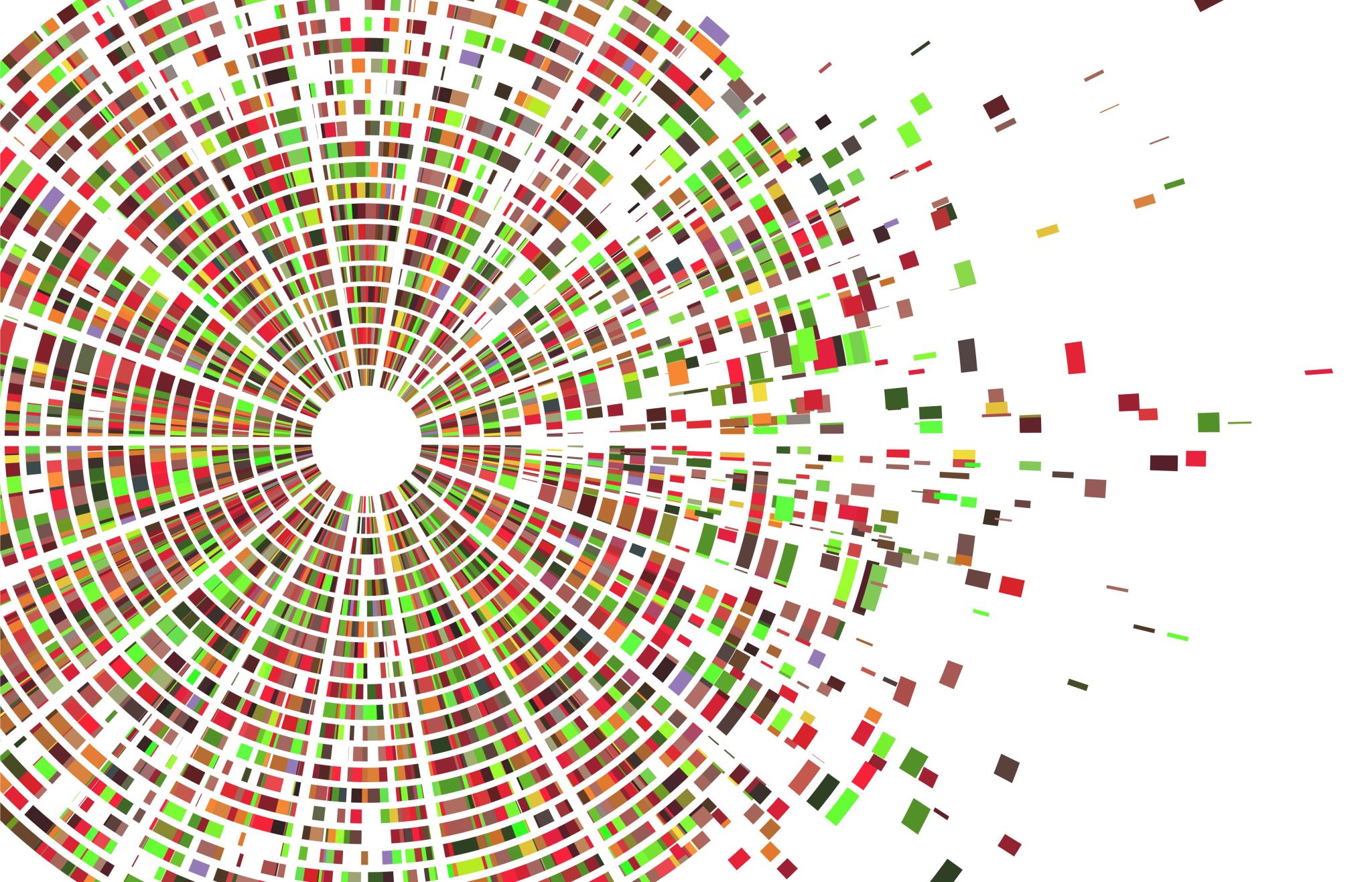 Il giolab è…
Attività molto motivante che dà la possibilità a tutti i bambini di mettersi a confronto con i pari.
Obiettivi
Migliorare le relazioni tra bambini
Pianificazione di un compito
Problem solving
Gestire la frustrazione
Gestire le informazioni per uno scopo
Orientamento nello spazio
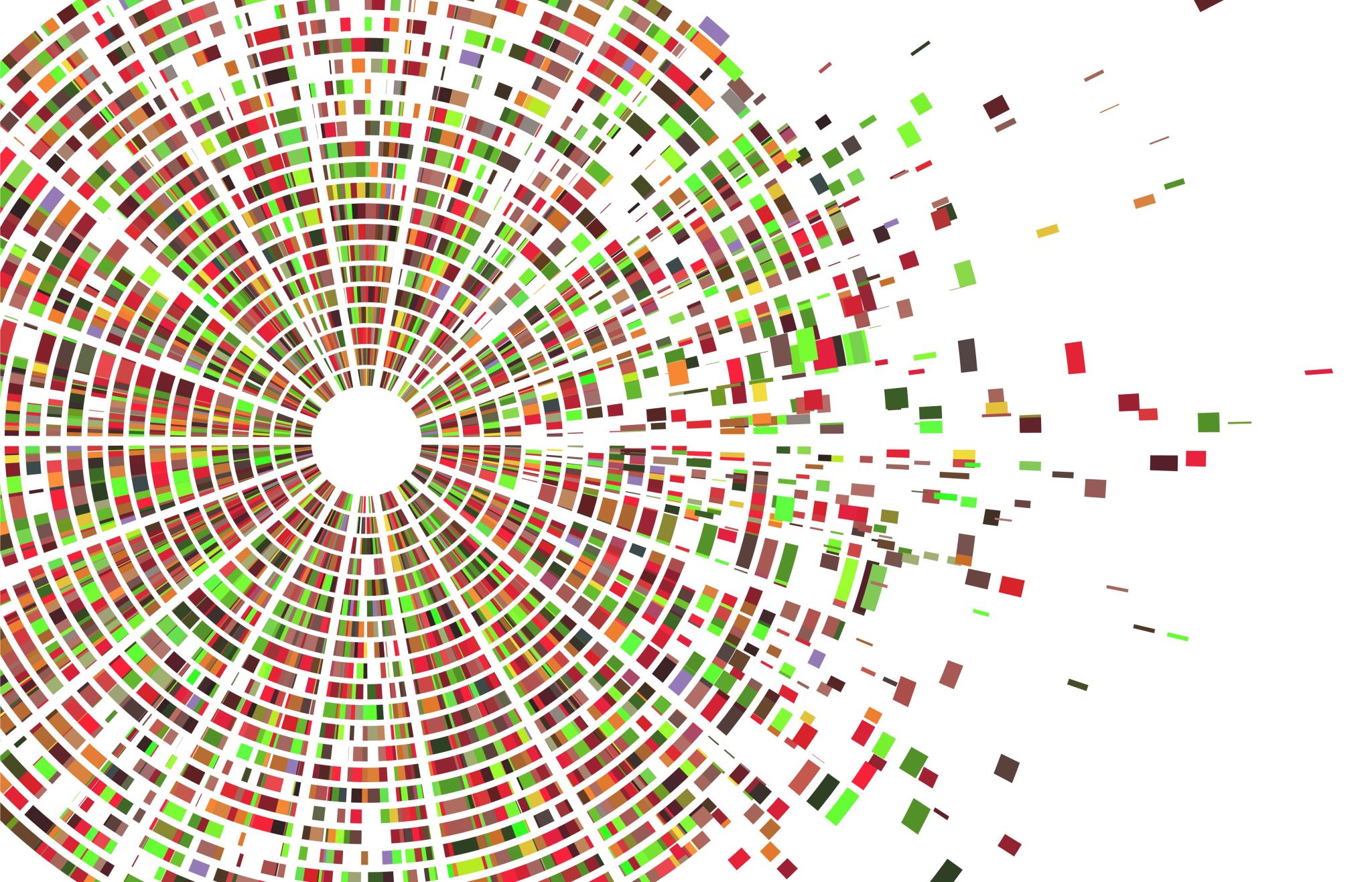 Capacità di ragionamento
Competenze di cittadinanza
Il gioco fornisce ai bambini occasioni per ragionare, pianificare, elaborare strategie di risoluzione di problemi, prendere decisioni, essere creativi.
In molte situazioni di gioco è necessario riconoscere e rispettare delle regole, ascoltare e rispettare il punto di vista degli altri, assumere un atteggiamento di fair play.
Capacità sociali
Trasferimento nella vita reale
Attraverso il gioco i bambini interagiscono con i pari e imparano a collaborare tra di loro.
Controllo delle emozioni
Alcune strategie utilizzate durante il gioco vengono trasferite in situazioni di vita quotidiana.
Attraverso il gioco imparano a superare la frustrazione per aver perso, ma anche a controllare l’eccessivo entusiasmo per la vittoria.
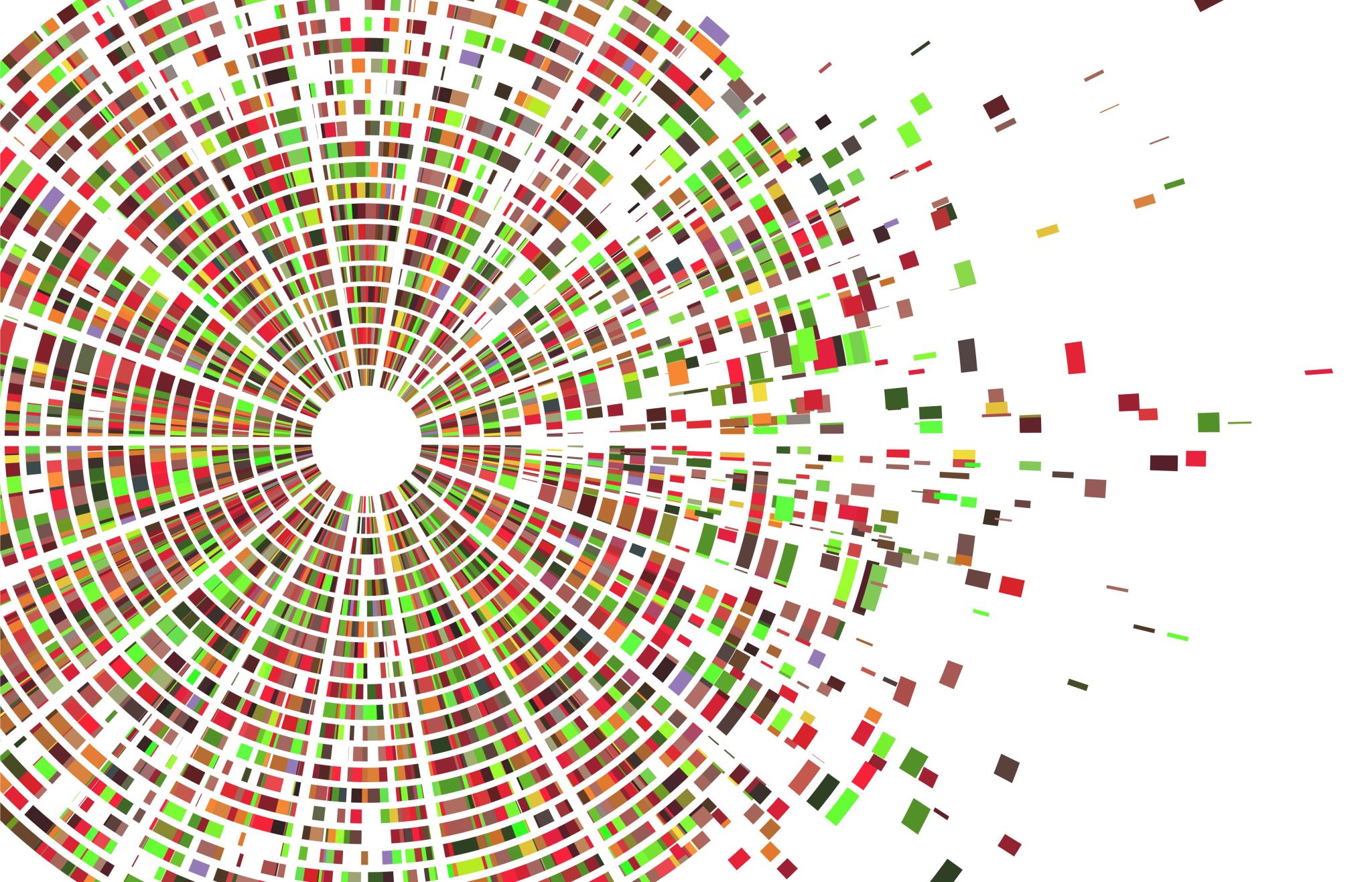 Alcuni dei giochi proposti
Dov’è Dodo?
Naviplouf
Lupo e le pecore
Quarto
Abalone
Il gatto e i topi
Mancala
Battaglia navale

Caccia al nascondiglio

Ora di punta

Gobblet

Dama

Quoridor

Il codice Da Vinci
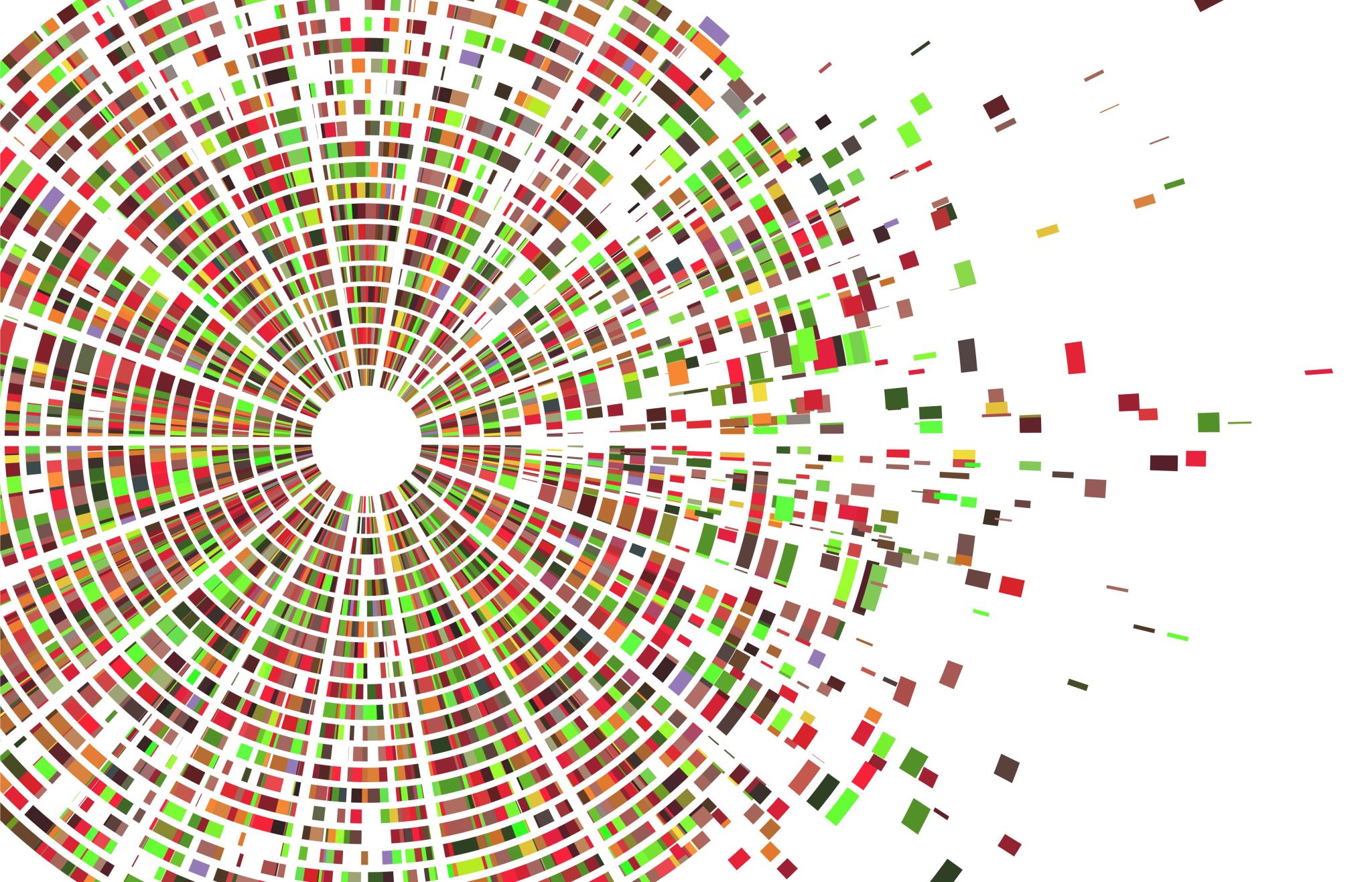 Fasi di approccio al gioco
Lettura di una storia per introdurre al gioco
Spiegazione collettiva delle regole
Prova collettiva del gioco
Gioco per gruppi e poi a coppie
Metodi e trasferimento alla vita quotidiana
Dov’è Dodo?
Naviplouf
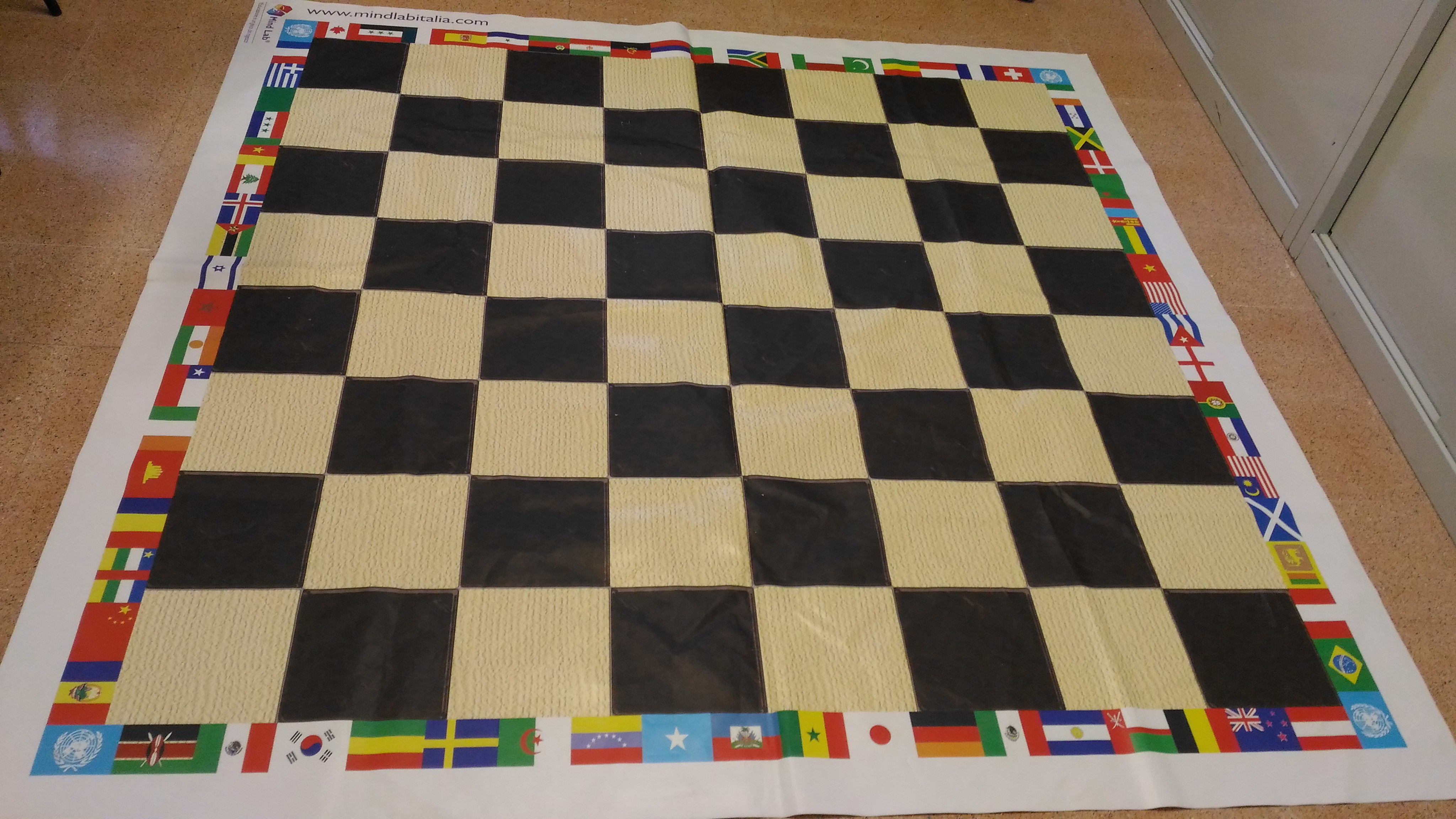 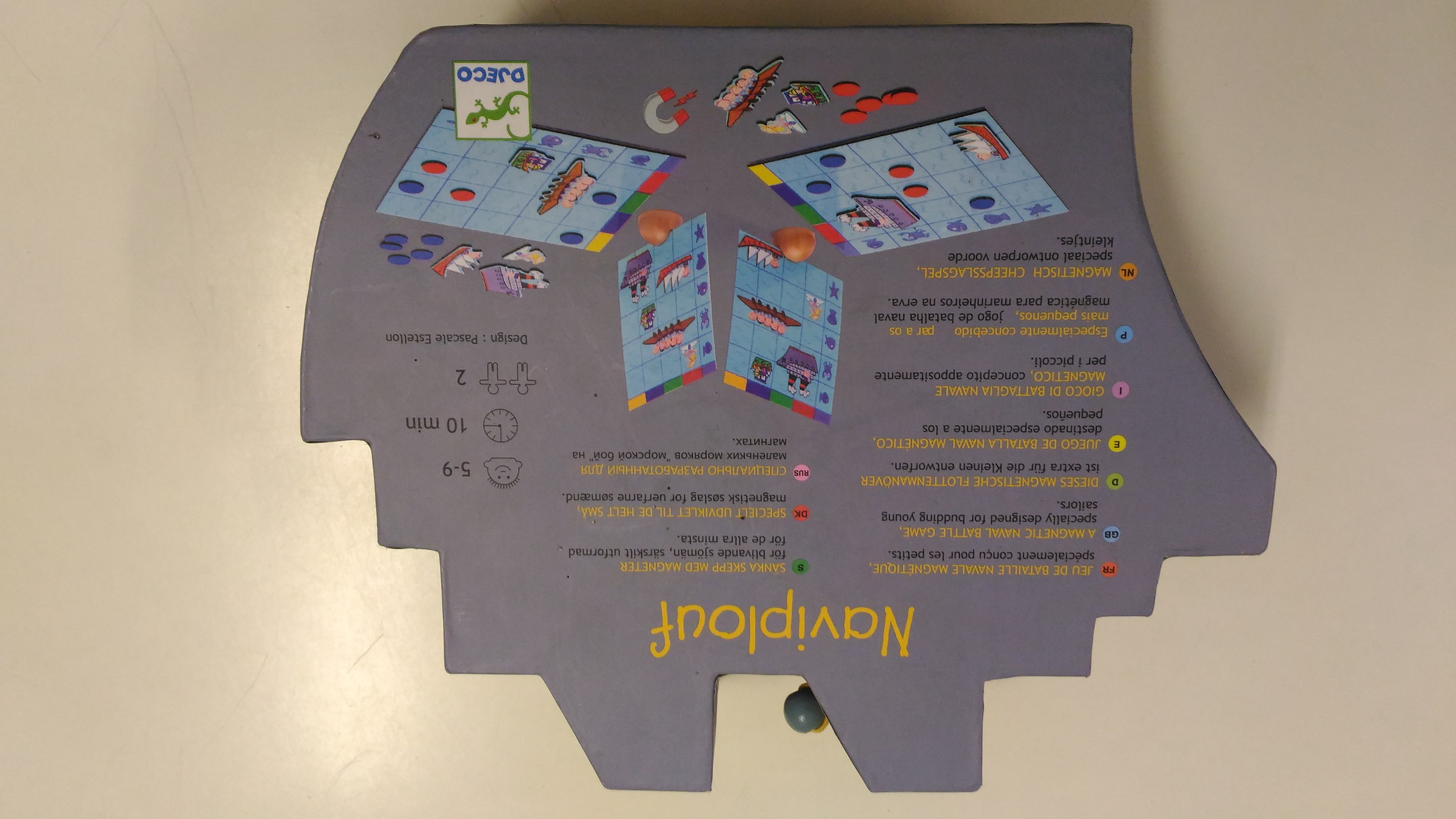 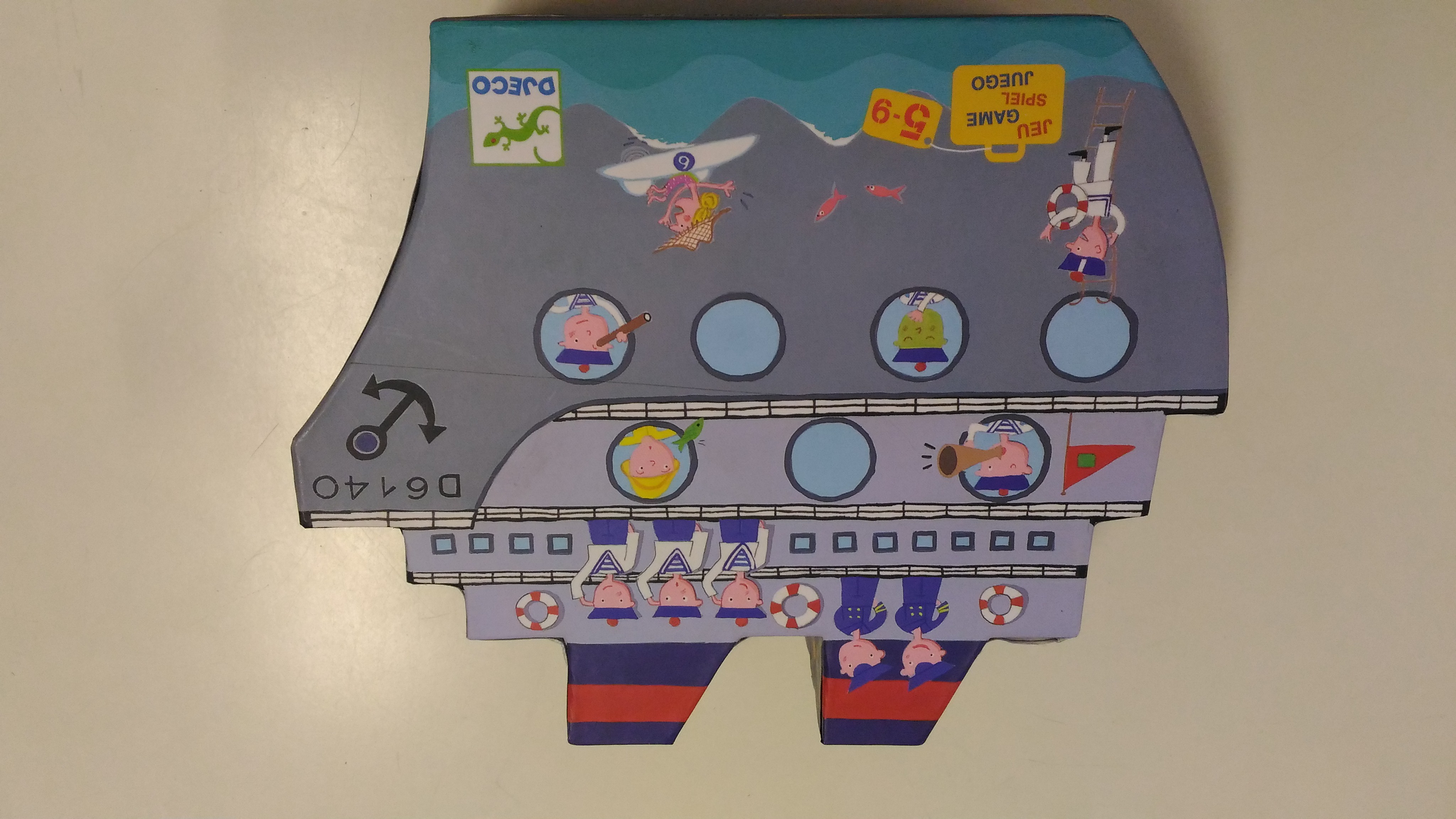 Scacchiera gigante da pavimento
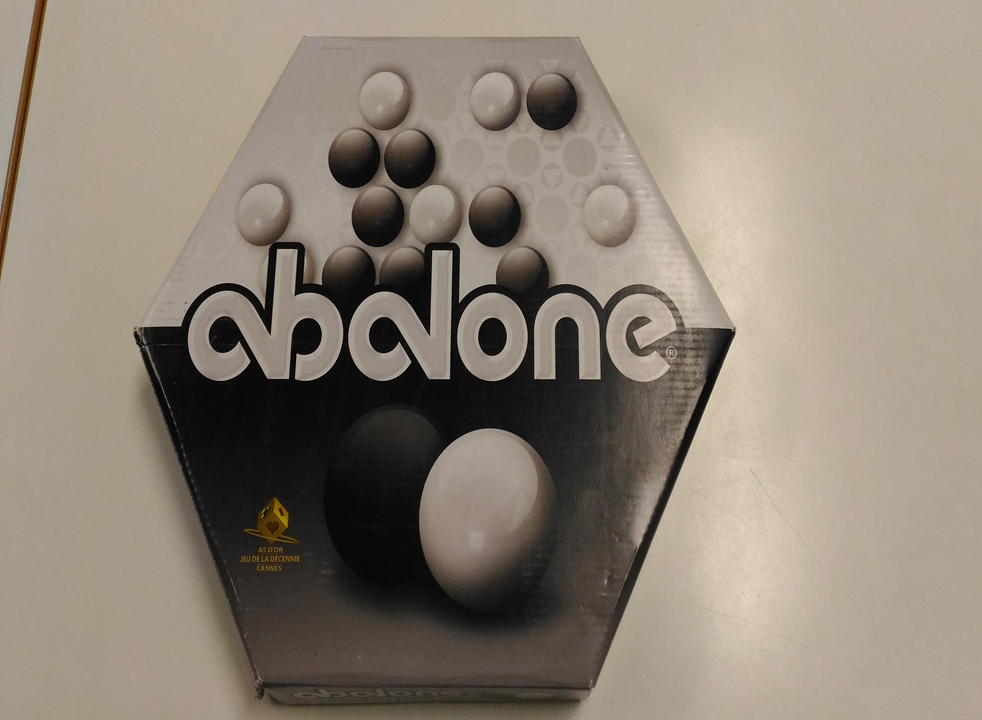 Quarto
Abalone
Rush hour
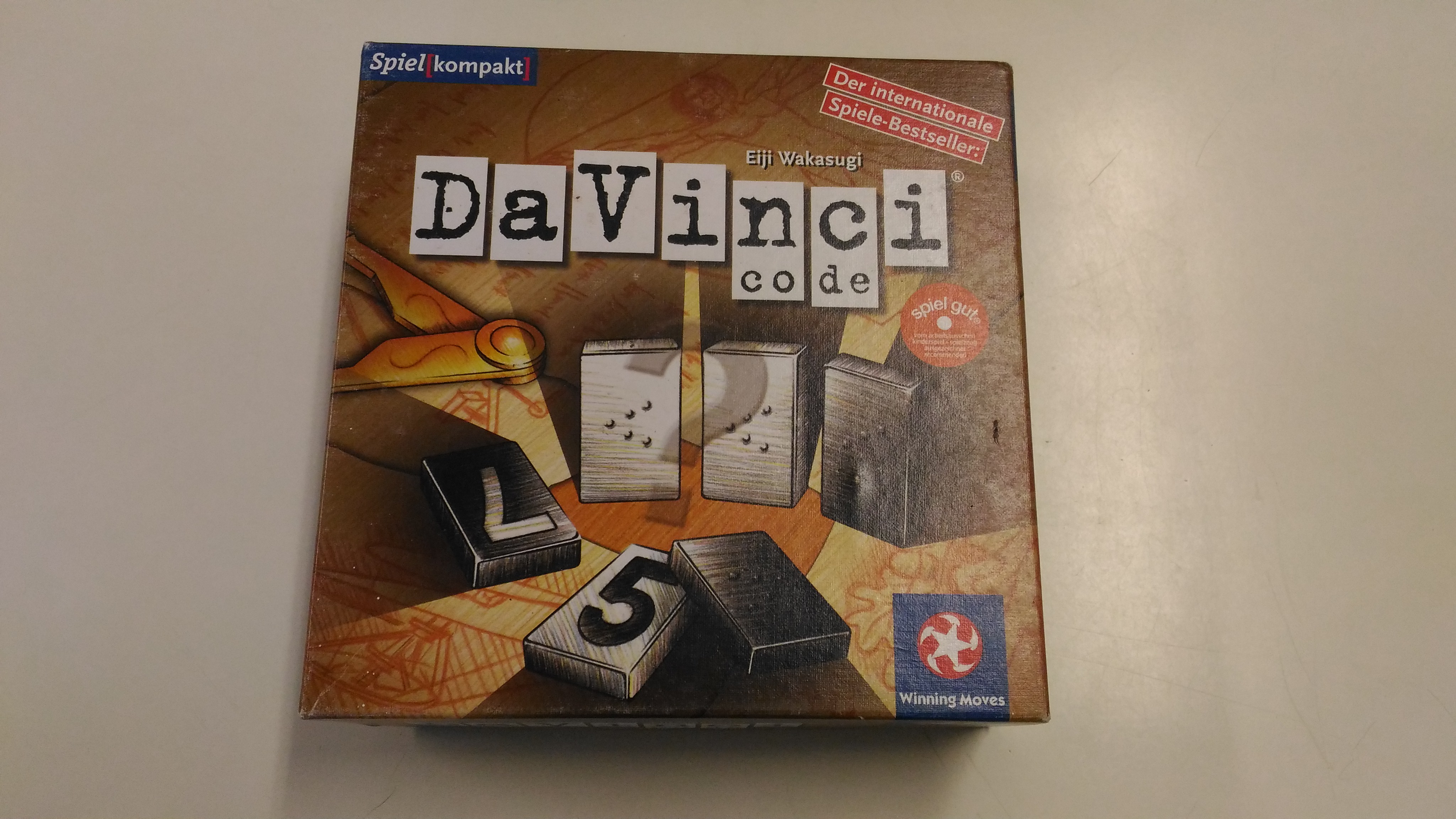 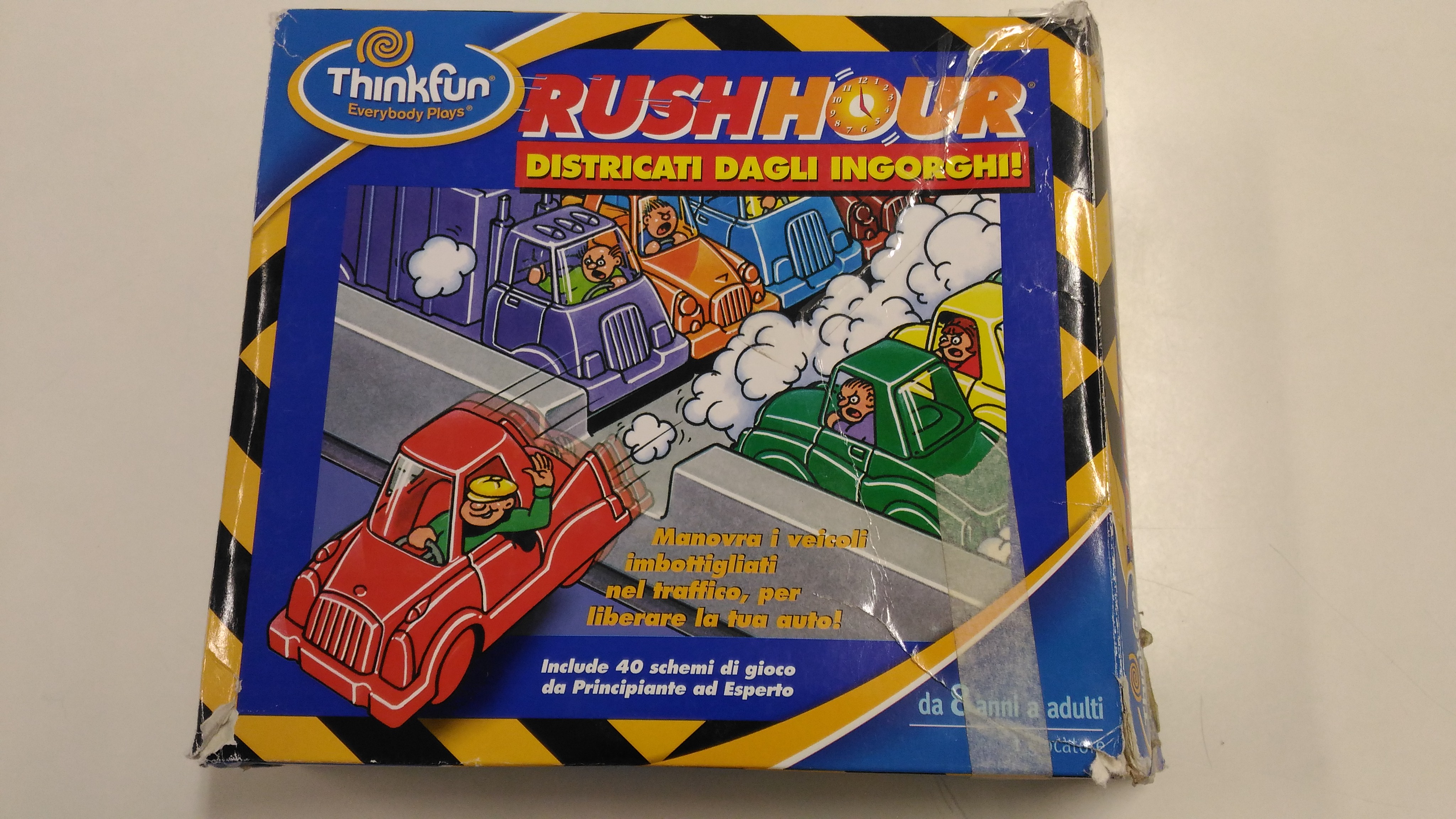 Codice Da Vinci
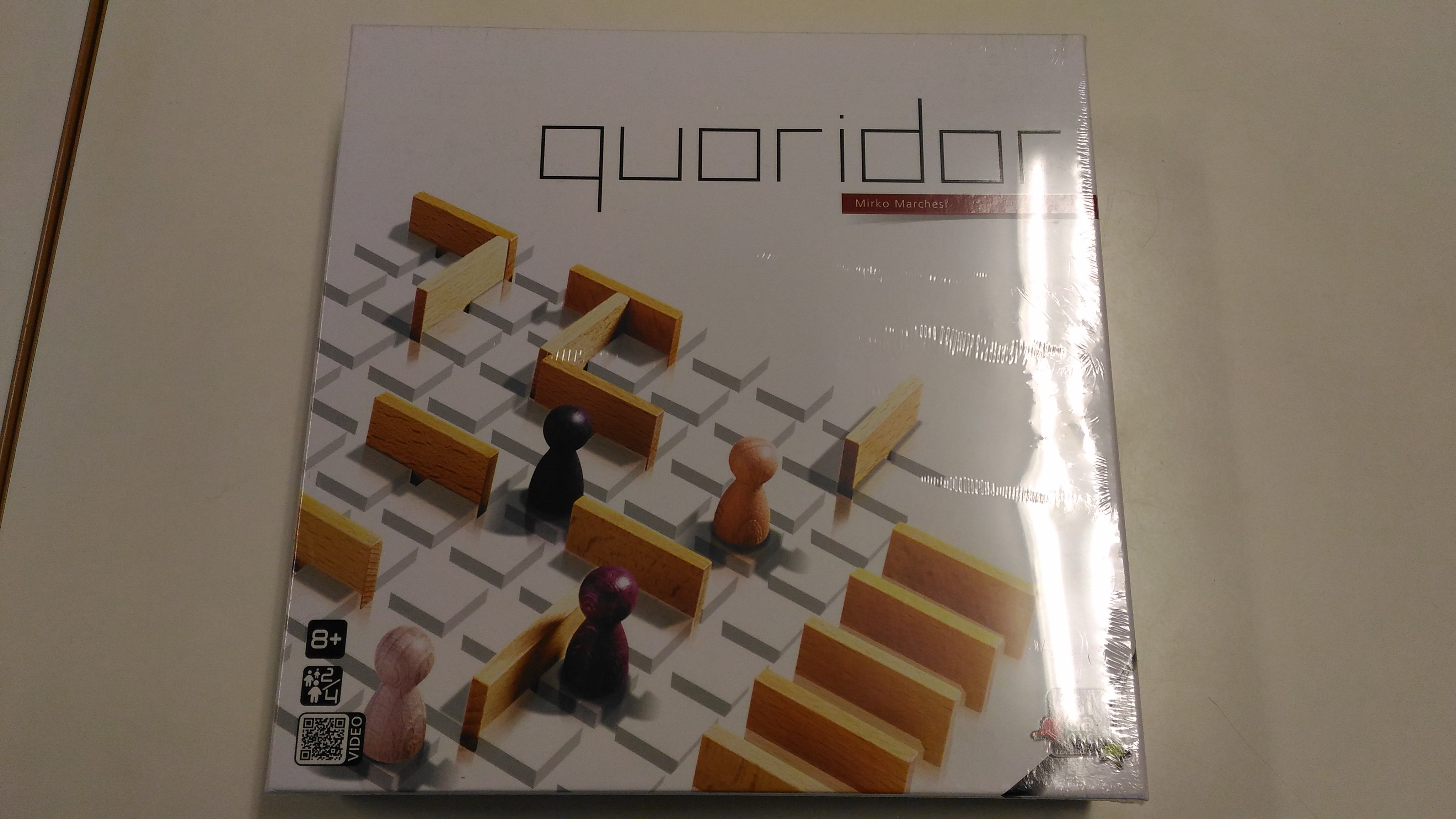 La Dama
Quoridor